Decoding the FluNorris ArmstrongUniversity of Georgia
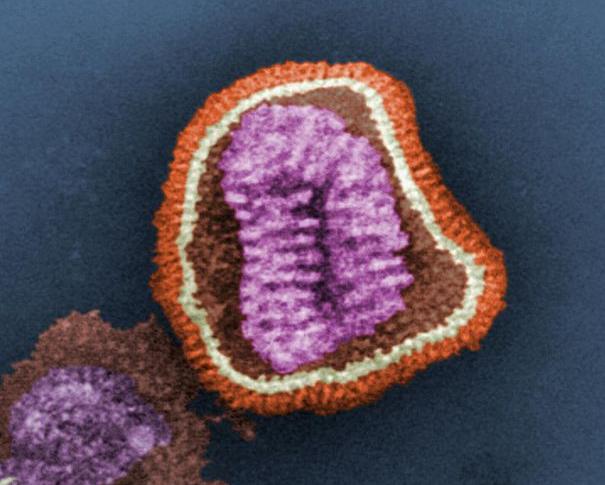 Image Source: http://commons.wikimedia.org/wiki/File:Influenza_virus_particle_color.jpg
1
Jason was worried. He had landed a summer internship at the National Center for Preparedness, Detection, and Control of Infectious Diseases (NCPDCID). It didn’t pay, but it helped boost his resume before applying to medical school. His boss also let him tag along on a CDC research trip to rural Mexico. However, what had appeared to be a wonderful opportunity didn’t seem so great when the team contracted one of the flu viruses they had been studying. So far, he was the only one other than the team leader, Dr. Phillips, who was not sick. 

Earlier that morning, Dr. Phillips told Jason she had a job for him. “Normally, I would give this to a senior staffer, but they’re all sick. We think there may be a problem with the flu virus the team has caught. Here’s some background. I’ll be right back with your assignment.”
2
Flu Fact Sheet

You may find the information in the handout on influenza useful as we go through this case study.
3
Dr. Phillips came back a few minutes later. “Here is the situation. The team appears to have contracted an atypical flu virus. For starters, the symptoms are worse than usual and even healthy adults are getting severely ill. Also, none of the team’s vaccinations protected them from this virus. We’re worried that we are dealing with a new strain of influenza we haven’t seen before. We need to figure out how this virus is different.”
4
“The hemagglutinin (HA) protein helps the flu virus infect cells and the structure of this protein can vary in different virus strains. I want you to compare the HA gene for the viruses the team was examining with a typical flu virus. Because we don’t have power right now, you will have to do this the old-fashioned way with pencil and paper. I will get you the nucleotide sequence for a typical HA gene. You can start by finding the coding region for the gene.”

Dr. Phillips left the tent. “Wait!” Jason called after her. “How do I do that!” It was too late; she was already gone. Jason hadn’t thought about DNA and proteins since intro biology. He pulled the biology textbook he had brought with him to prepare for the MCATs out of  his backpack. He had better relearn how DNA is used to make proteins, and quickly.
5
Human chromosomes: 50->250 million base pairs.
 Average gene: 3000 base pairs.
 <5% of DNA codes for protein.
 How to find the genes?.
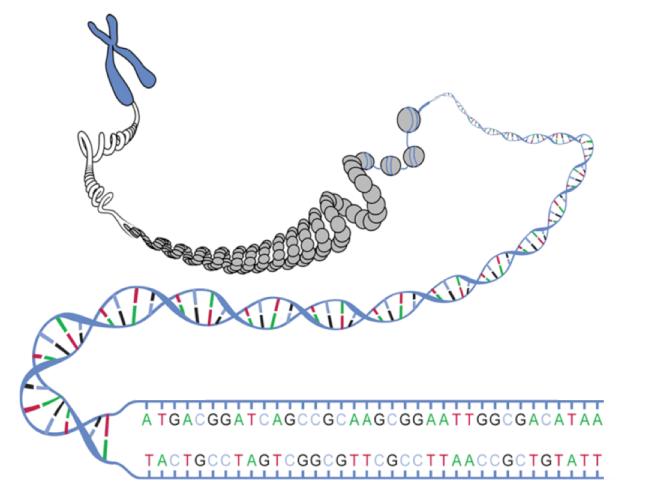 6
Source: http://commons.wikimedia.org/wiki/Image:DNA_ORF.gif
What is a Gene?
Coding 
region
Regulatory
 region
Short stretch of DNA on chromosome.
 Two parts:
DNA
Information in genes used to make proteins.
Two stages:
Transcription
Translation
7
Transcription
Regulatory region has a binding site for RNA polymerase.
RNA Polymerase
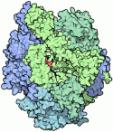 Terminator
Promoter
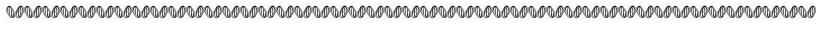 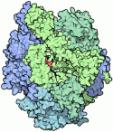 Gene Coding Region
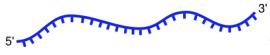 copy of coding region
messenger RNA (mRNA)
DNA: http://commons.wikimedia.org/wiki/File:Helix84.JPG
RNA Polymerase: http://commons.wikimedia.org/wiki/File:PDB_1sfo_EBI.jpg
RNA: http://commons.wikimedia.org/wiki/File:Simple_transcription_termination1.svg
8
Transcription
Similar to DNA replication, but different.
Copies only one of the two strands.
 Makes a copy as RNA, not DNA.
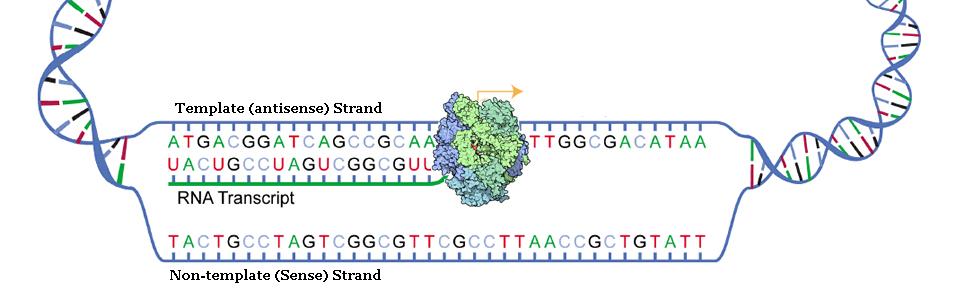 Transcription: http://www.dnai.org/a/index.html and http://www.stolaf.edu/people/giannini/flashanimat/molgenetics/transcription.swf
9
Source: http://commons.wikimedia.org/wiki/File:DNA_transcription.svg
3’-ATCGGCAGGACCTTAAAT-5’
5’-TAGCCGTCCTGGAATTTA-3’
CQ#1: If the DNA molecule above were transcribed, which of the following RNAs might be produced?
3′-ATCGGCAGGACCTTAAAT-5′
 5′-TAGCCGTCCTGGAATTTA-3′
 3′-AUCGGCAGGACCUUAAAU-5′
 5′-UAGCCGUCCUGGAAUUUA-3′
 Both A and B
 Both C and D
 All of the above
 None of the above
10
Transcription
5’-UAGCCGUCCUGGAAUUUA-3’
RNA
3’-ATCGGCAGGACCTTAAAT-5’
5’-TAGCCGTCCTGGAATTTA-3’
DNA
3’-AUCGGCAGGACCUUAAAU-5’
RNA
11
Translation
Protein
DNA/RNA
Adenine
Cytosine
Guanine
Thymine/Uracil
Alanine 	Arginine
Asparagine 	Aspartate Cysteine 	Glutamine
Glutamate	Glycine
Histidine	Isoleucine 
Leucine 	Lysine 
Methionine 	Phenylalanine 
Proline		Serine
Threonine 	Tyrosine
Tryptophan 	Valine
12
CQ#2: If a combination of two nucleotides corresponded to an amino acid, how many different amino acids could DNA code for?
2
4
8
16
32
13
Two-letter code
One-letter code
AA	CA	GA	UA
AG	CG	GG	UG
AC	CC	GC	UC
AU	CU	GU	UU
A
G
C 
T/U
14
14
Bases in DNA/RNA form triplet code
Codon Table:
15
Translation
Messenger RNA (mRNA) carries the nucleotide code for the protein to be made.
Amino Acid
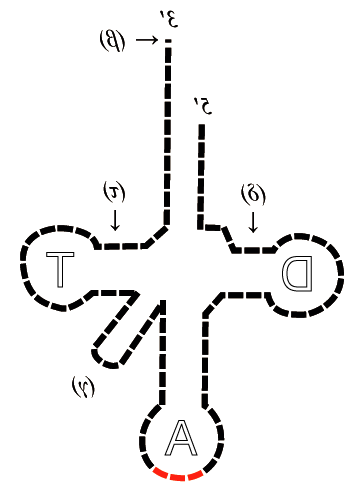 Transfer RNA (tRNA) molecules  “interpret” the nucleotide code.
5′
Each tRNA carries an amino acid and an anticodon complementary to a codon in the mRNA.
tRNA
ACG
anticodon
UGC
codon
5′
3′
mRNA
16
Source: http://commons.wikimedia.org/wiki/File:Schema_ARNt_448_658.png
Translation
Ribosomes use tRNA to “read” messenger RNA and assemble the amino acids they carry into a new protein.
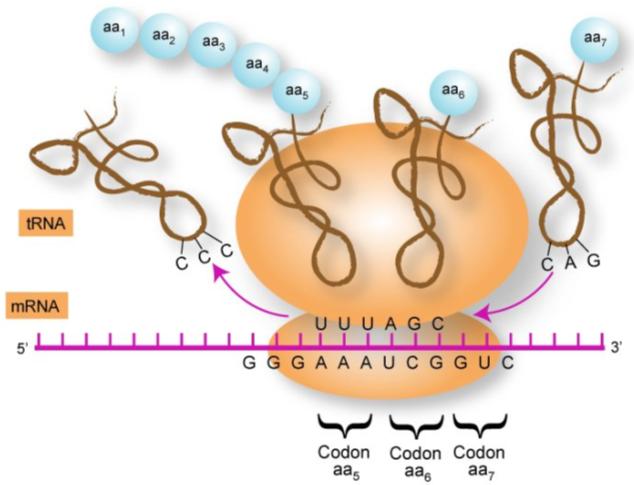 DNA-Interactive: http://www.dnai.org/a/index.htmlDNA-Interactive: http://www.dnai.org/a/index.html or http://www.stolaf.edu/people/giannini/flashanimat/molgenetics/translation.swf
17
Source: http://commons.wikimedia.org/wiki/File:Proteintransl.jpg
5’CACGGUCGAUGAGGUUACAUCGC… 3’
CQ#3: Part of an mRNA molecule is shown above. If this fragment came from the beginning of the mRNA, for which of the amino acid sequences below would it most likely code?
His-Gly-Arg
Thr-Val-Asp-Glu-Val-Thr
Met-Arg-Leu-His-Arg
Gln-Tyr-Ile-Gly-Val-Ala-Gly
18
csadaksjdfllasdailsdflRaiseyourhandifyoucanreadthis.aksdjfjasdkjaskklasdjfkkjajdfiodlskj
19
csadaksjdfllasdailsdflRaiseyourhandifyoucanreadthis.aksdjfjasdkjaskklasdjfkkjajdfiodlskj
Not all of mNRA molecule codes for protein.
Need punctuation to identify where coding region begins and ends:
-Start
-Stop
20
Bases in DNA/RNA form triplet code
Codon Table:
21
5’CACGGUCGAUGAGGUUACAUCGC… 3’
CQ#4: Part of an mRNA molecule is shown above. If this fragment came from the beginning of the mRNA, for which of the amino acid sequences below would it most likely code?
His-Gly-Arg
Thr-Val-Asp-Glu-Val-Thr
Met-Arg-Leu-His-Arg
Gln-Tyr-Ile-Gly-Val-Ala-Gly
22
Reading Frames
5’CACGGUCGAUGAGGUUACAUAAC… 3’
Reading frame-1
5’CAC GGU CGA UGA GGU UAC AUA AC… 3’
Reading frame-2
5’C ACG GUC GAU GAG GUU ACA UAA C… 3’
Reading frame-3
5’CA CGG UCG AUG AGG UUA CAU AAC… 3’
23
Reading Frames
5’CACGGUCGAUGAGGUUACAUAAC… 3’
Reading frame-1
5’CAC GGU CGA UGA GGU UAC AUA AC… 3’
His Gly Arg STOP
Reading frame-2
5’C ACG GUC GAU GAG GUU ACA UAA C… 3’
Thr Leu His Glu Val Thr STOP
Reading frame-3
5’CA CGG UCG AUG AGG UUA CAU AAC… 3’
Met Arg Leu His Thr…
24
Dr. Phillips returned with a sheet of paper. “Without computers, all I have been able to find so far is a partial sequence I believe is at the beginning of the HA gene.* I also have the start of the HA protein sequence. See if you can find the coding region while I look for more info.”
DNA Sequence
3’CTTACATCGAGTTTCGTTACTATCAGAAGTACCAAT 5’
5’GAATGTAGCTCAAAGCAATGATAGTCTTCATGGTTA 3’
HA amino acid sequence
Met Lys Thr Ile Ile Ala Leu Ser Tyr Ile…
25
RNA#1
5’GAAUGUAGCUCAAAGCAAUGAUAGUCUUCAUGGUUA 3’
3’CTTACATCGAGTTTCGTTACTATCAGAAGTACCAAT 5’
5’GAATGTAGCTCAAAGCAATGATAGTCTTCATGGTTA 3’
DNA
3’CUUACAUCGAGUUUCGUUACUAUCAGAAGUACCAAU 5’
RNA#2
26
RNA#1
5’GAAUGUAGCUCAAAGCAAUGAUAGUCUUCAUGGUUA 3’
3’CTTACATCGAGTTTCGTTACTATCAGAAGTACCAAT 5’
5’GAATGTAGCTCAAAGCAATGATAGTCTTCATGGTTA 3’
DNA
3’CUUACAUCGAGUUUCGUUACUAUCAGAAGUACCAAU 5’
RNA#2
RNA#2
5’UAACCAUGAAGACUAUCAUUGCUUUGAGCUACAUUC 3’
27
RNA#1
5’GAAUGUAGCUCAAAGCAAUGAUAGUCUUCAUGGUUA 3’
Reading frame-1
GAA UGU AGC UCA AAG CAA UGA UAG UCU UCA UGG UUA
Reading frame-2
G AAU GUA GCU CAA AGC AAU GAU AGU CUU CAU GGU UA
Reading frame-3
GA AUG UAG CUC AAA GCA AUG AUA GUC UUC AUG GUU A
RNA#2
5’UAACCAUGAAGACUAUCAUUGCUUUGAGCUACAUUC 3’
Reading frame-1
UAA CCA UGA AGA CUA UCA UUG CUU UGA GCU ACA UUC
Reading frame-2
U AAC CAU GAA GAC UAU CAU UGC UUU GAG CUA CAU UC
Reading frame-3
UA ACC AUG AAG ACU AUC AUU GCU UUG AGC UAC AUU C
28
RNA#1
5’GAAUGUAGCUCAAAGCAAUGAUAGUCUUCAUGGUUA 3’
Reading frame-1
GAA UGU AGC UCA AAG CAA UGA UAG UCU UCA UGG UUA
Reading frame-2
G AAU GUA GCU CAA AGC AAU GAU AGU CUU CAU GGU UA
Reading frame-3
GA AUG UAG CUC AAA GCA AUG AUA GUC UUC AUG GUU A
RNA#2
5’UAACCAUGAAGACUAUCAUUGCUUUGAGCUACAUUC 3’
Reading frame-1
UAA CCA UGA AGA CUA UCA UUG CUU UGA GCU ACA UUC
Reading frame-2
U AAC CAU GAA GAC UAU CAU UGC UUU GAG CUA CAU UC
Reading frame-3
UA ACC AUG AAG ACU AUC AUU GCU UUG AGC UAC AUU C
29
RNA#1
5’GAAUGUAGCUCAAAGCAAUGAUAGUCUUCAUGGUUA 3’
Reading frame-1
GAA UGU AGC UCA AAG CAA UGA UAG UCU UCA UGG UUA
Reading frame-2
G AAU GUA GCU CAA AGC AAU GAU AGU CUU CAU GGU UA
Reading frame-3
GA AUG UAG CUC AAA GCA AUG AUA GUC UUC AUG GUU A
Met STOP 		Met Ile Val Phe Met Val
RNA#2
5’UAACCAUGAAGACUAUCAUUGCUUUGAGCUACAUUC 3’
Reading frame-1
UAA CCA UGA AGA CUA UCA UUG CUU UGA GCU ACA UUC
Reading frame-2
U AAC CAU GAA GAC UAU CAU UGC UUU GAG CUA CAU UC
Reading frame-3
UA ACC AUG AAG ACU AUC AUU GCU UUG AGC UAC AUU C
Met Lys Thr Ile Ile Ala Leu Ser Tyr Ile
30
“Great! You found the start for the HA gene coding region. Here are HA genes data the team had collected for the flu strains that they were studying. We only have information on the start of the gene, but it might be enough.” 

The virus that the team has contracted probably had a mutation that results in a different but still functional version of the HA gene. See if one of the viruses the team was examining would fit this description.
31
Typical HA RNA 5’UAACCAUGAAGACUAUCAUUGCUUUGAGCUACAUUC 3’
Strain #1 RNA5’UAACCAUGAGGACUAUCAUUGCUUUGAGCUACAUUC 3’
CQ#5: How is the HA protein produced by the new flu virus different from a typical flu virus?
There is no difference.
One amino acid has been changed.
Several amino acids have been changed.
The protein is too short.
The protein is too long.
32
Typical HA RNA 5’UAACCAUGAAGACUAUCAUUGCUUUGAGCUACAUUC 3
Lys
Strain #1 RNA5’UAACCAUGAGGACUAUCAUUGCUUUGAGCUACAUUC 3’
Arg
Mis-Sense (substitution) Mutation
33
Typical HA RNA 5’UAACCAUGAAGACUAUCAUUGCUUUGAGCUACAUUC 3
Strain #2 RNA5’UAACCAUGAAGACUAUCAUUGCUUAGAGCUACAUUC 3’
CQ#6: How is the HA protein produced by the new flu virus different from a typical flu virus?
There is no difference.
One amino acid has been changed.
Several amino acids have been changed.
The protein is too short.
The protein is too long.
34
Typical HA RNA 5’UAACCAUGAAGACUAUCAUUGCUUUGAGCUACAUUC 3
Leu
Strain #2 RNA5’UAACCAUGAAGACUAUCAUUGCUUAGAGCUACAUUC 3’
Stop
Non-Sense Mutation  (truncation)
35
Typical HA RNA 5’UAACCAUGAAGACUAUCAUUGCUUUGAGCUACAUUC 3
Strain #3 RNA5’UAACCAUGAAGACCAUCAUUGCUUUGAGCUACAUUC 3’
CQ#7: How is the HA protein produced by the new flu virus different from a typical flu virus?
There is no difference.
One amino acid has been changed.
Several amino acids have been changed.
The protein is too short.
The protein is too long.
36
Typical HA RNA 5’UAACCAUGAAGACUAUCAUUGCUUUGAGCUACAUUC 3
Thr
Strain #3 RNA5’UAACCAUGAAGACCAUCAUUGCUUUGAGCUACAUUC 3’
Thr
Silent Mutation
37
Typical HA RNA 5’UAACCAUGAAGACUAUCAUUGCUUUGAGCUACAUUC 3
Strain #4 RNA5’UAACCAUGAAGACAUCAUUGCUUUGAGCUACAUUC 3’
CQ#8: How is the HA protein produced by the new flu virus different from a typical flu virus?
There is no difference.
One amino acid has been changed.
Several amino acids have been changed.
The protein is too short.
The protein is too long.
38
Typical HA RNA 5’UAACCAUGAAGACUAUCAUUGCUUUGAGCUACAUUC 3
Met Lys Thr Ile Ile Ala Leu Ser Tyr Ile
Strain #4 RNA5’UAACCAUGAAGACAUCAUUGCUUUGAGCUACAUUC 3’
Met Lys Thr Ser Leu Leu STOP
Frame Shift Mutation
39
[Speaker Notes: Image by Cynthia Goldsmith, obtained from Wikipedia Commons: http://commons.wikimedia.org/wiki/File:Influenza_virus_particle_color.jpg. This media originally comes from the Centers for Disease Control and PreventionImage by Cynthia Goldsmith, obtained from Wikipedia Commons: http://commons.wikimedia.org/wiki/File:Influenza_virus_particle_color.jpg. This media originally comes from the Centers for Disease Control and Prevention's Public Health Image Library (PHIL), with identification number #10073. Public domain.]
CQ#9: Based on the information you have, which of the four strains is most likely to be the one causing the illness?
Strain #1
Strain #2
Strain #3
Strain #4
40
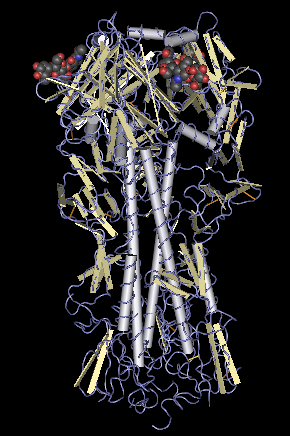 Hemagglutinin protein
41
Source: http://commons.wikimedia.org/wiki/File:Hemagglutinin_molecule.png
“Good job, Jason,” Dr. Phillips commented as she headed out to the truck that would carry her and the samples to the airport. “This will hopefully give the lab back home a head start investigating this new strain of flu. I’ll be back in a couple of hours. The team’s condition seems to be getting better so I don’t think you will have much trouble while I am gone. Give them plenty of fluids and remember to wash your hands frequently to help keep you from catching this bug. It doesn’t appear to be as bad as we feared but it is still pretty nasty.”
42